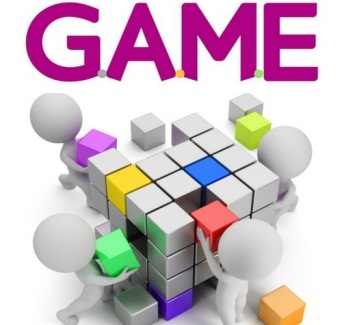 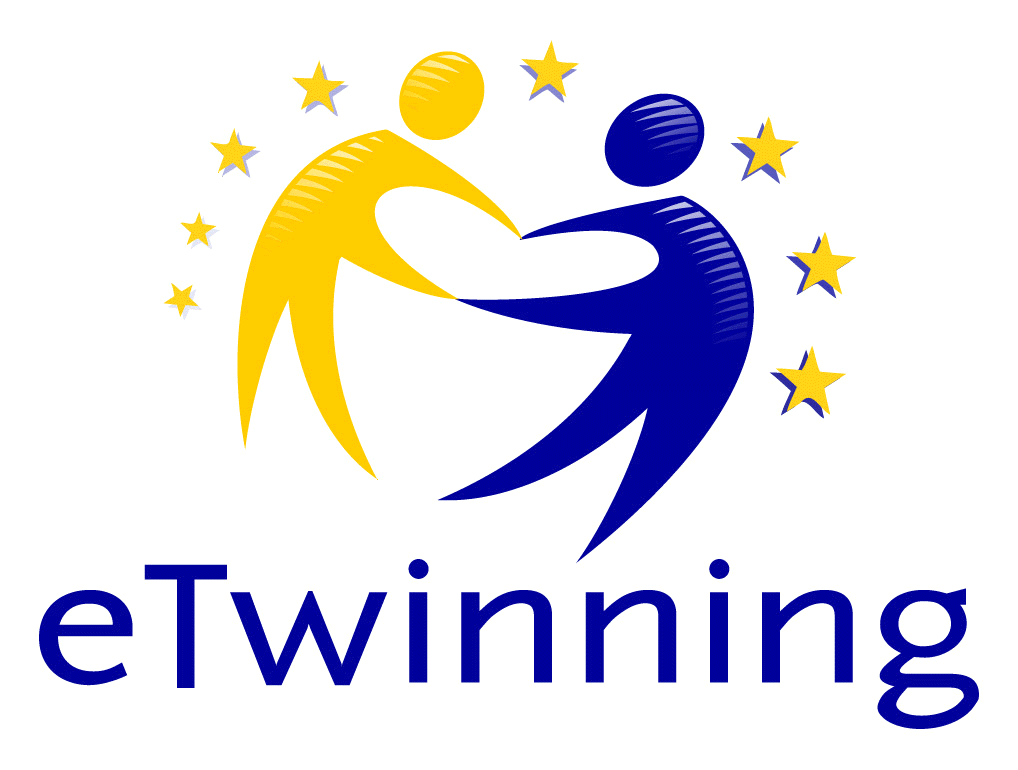 eTwinning projectWhat about playing a G.A.M.E. with me?   (G. Games- A. Active learning- M. Mind            - E. Education)
STUDENTS EVALUATION
 
2018-06-04
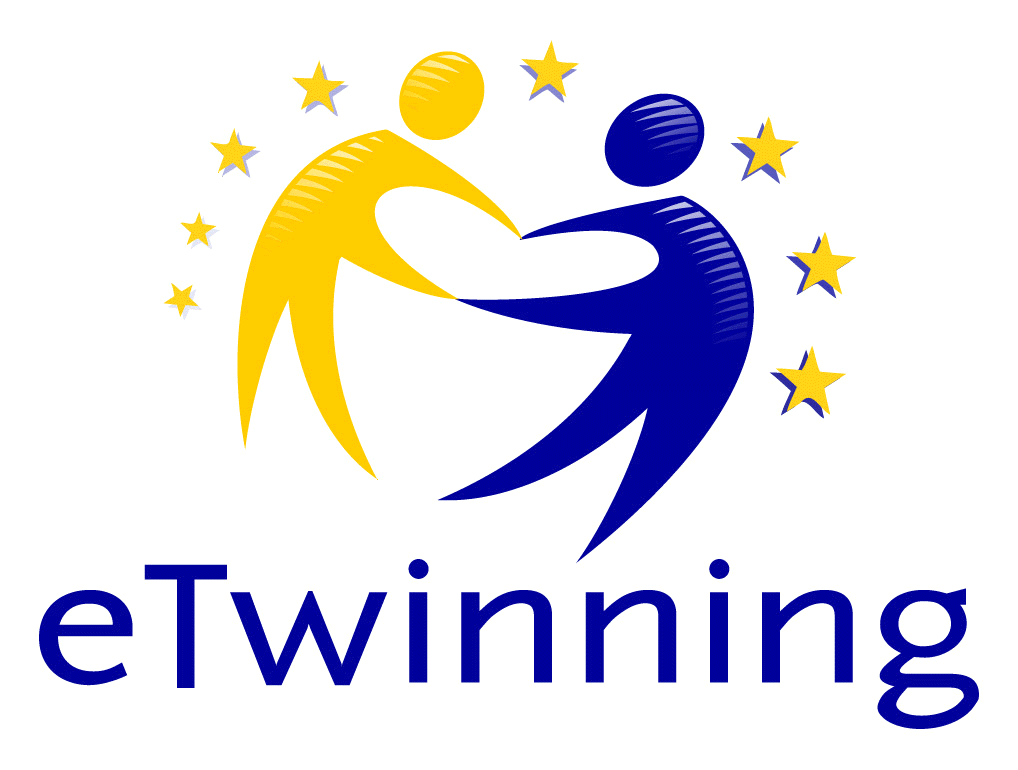 We are from...
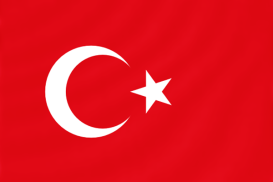 10 students from KONYA, Turkey
        (teachers Zahide Kicali and Ibrahim Resuloglu)
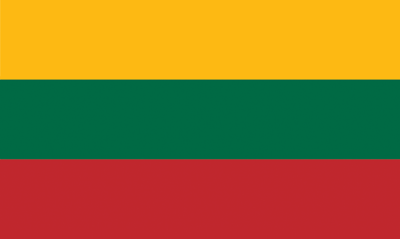 7 students from KEDAINIAI, Lithuania 
        (teacher Ingrida Jurevičienė)
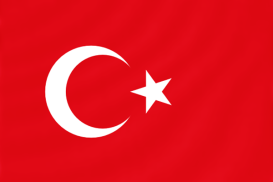 14 students from ADANA, Turkey
        (teachers TUĞBA GÜNGÖR ŞAHİN and  Ali Coşkun)
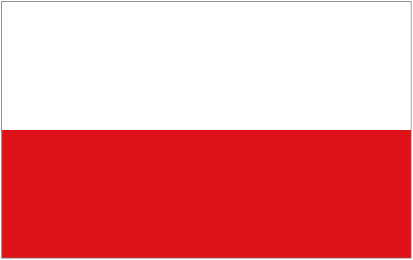 5 students from  Dąbrowie Górniczej, Poland  (teacher Katarzyna Zmysłowska)
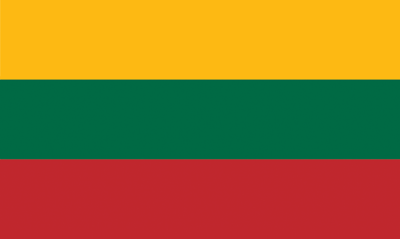 4 students from ROKIŠKIS, Lithuania
        (teacher Jolanta Viršulienė)
Evaluation symbols chosen by students
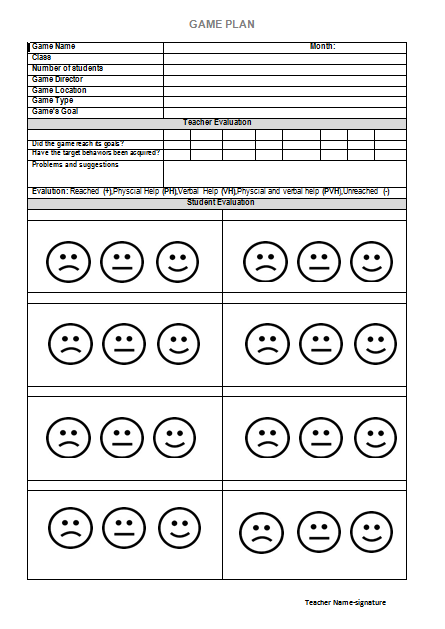 -  I liked very much
-  I liked
-  I didn’t like
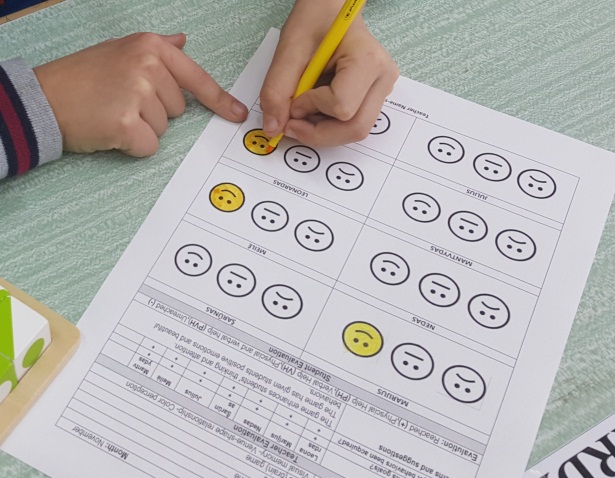 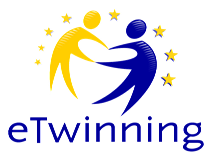 Number of students participating in the games
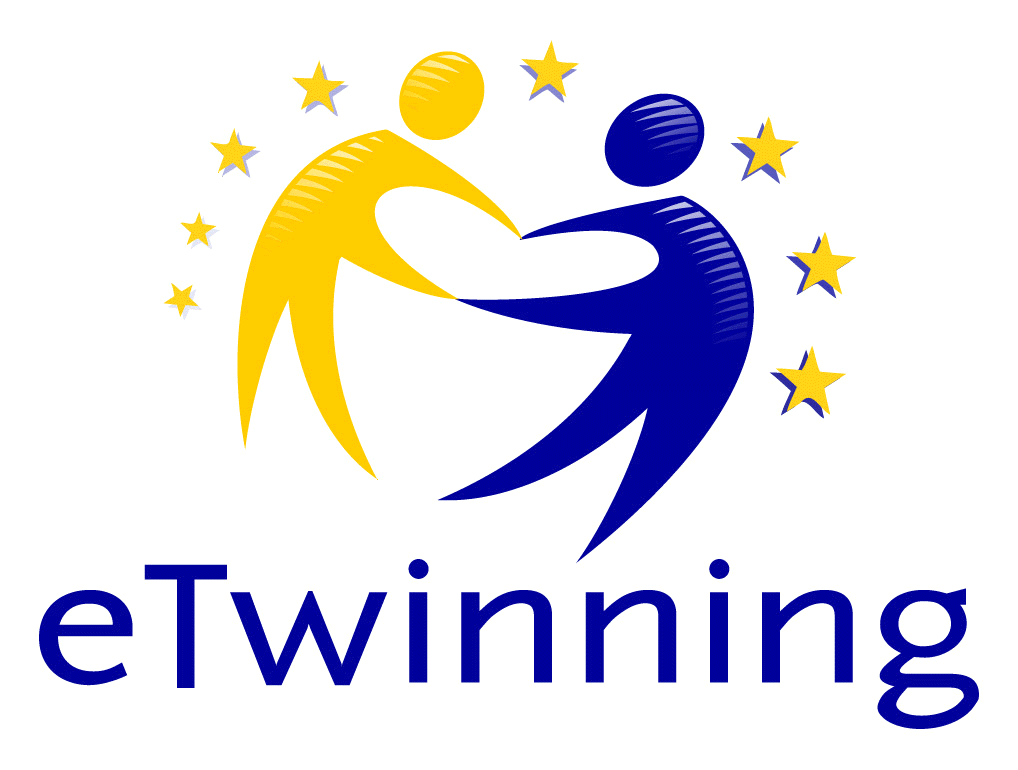 The game Q-BITZ
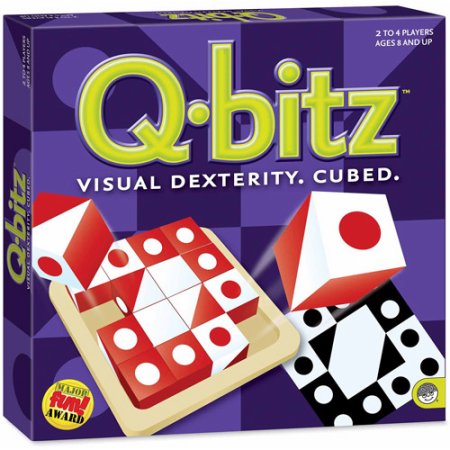 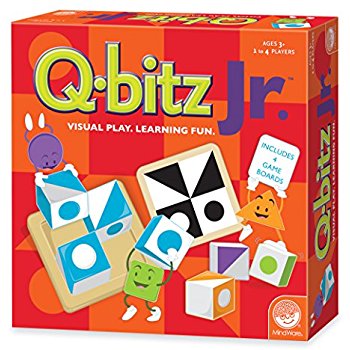 Did you like game Q-BITZ?
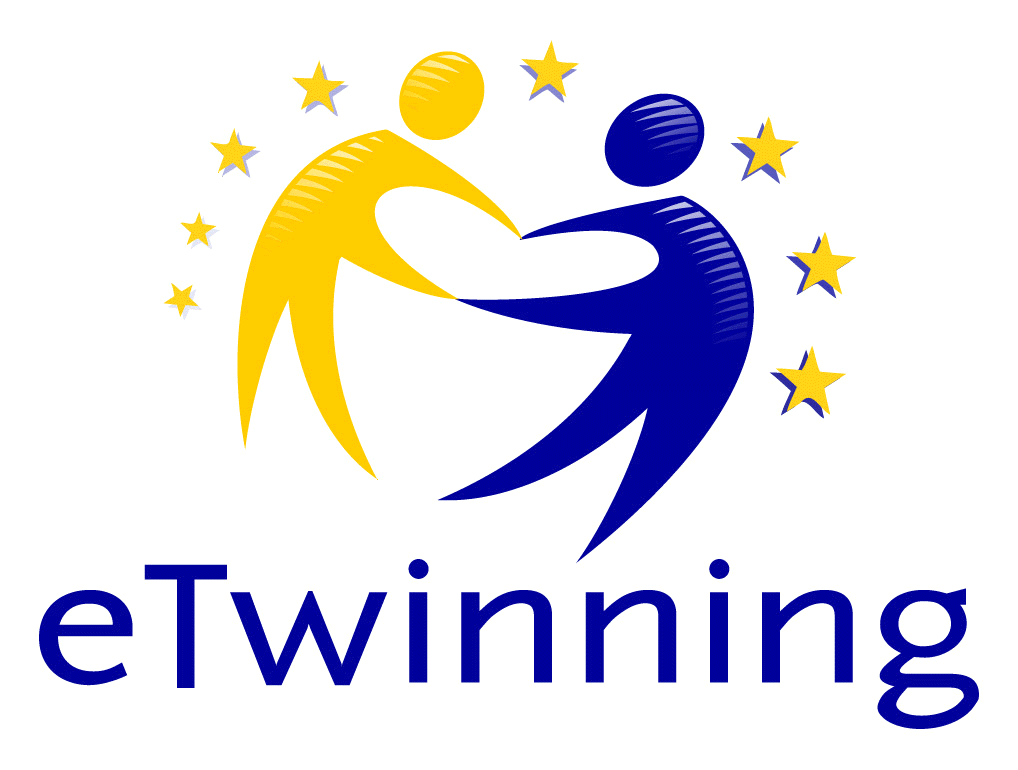 The game CANDY
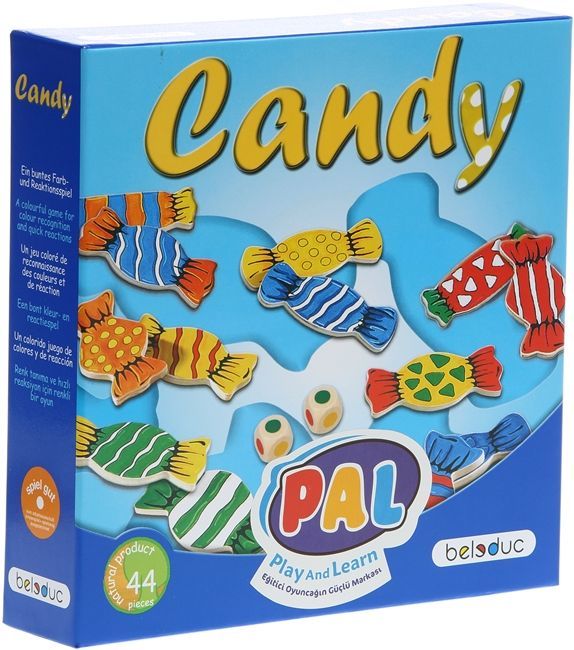 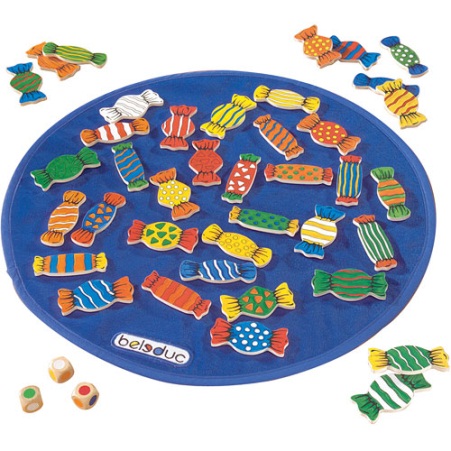 Did you like game CANDY ?
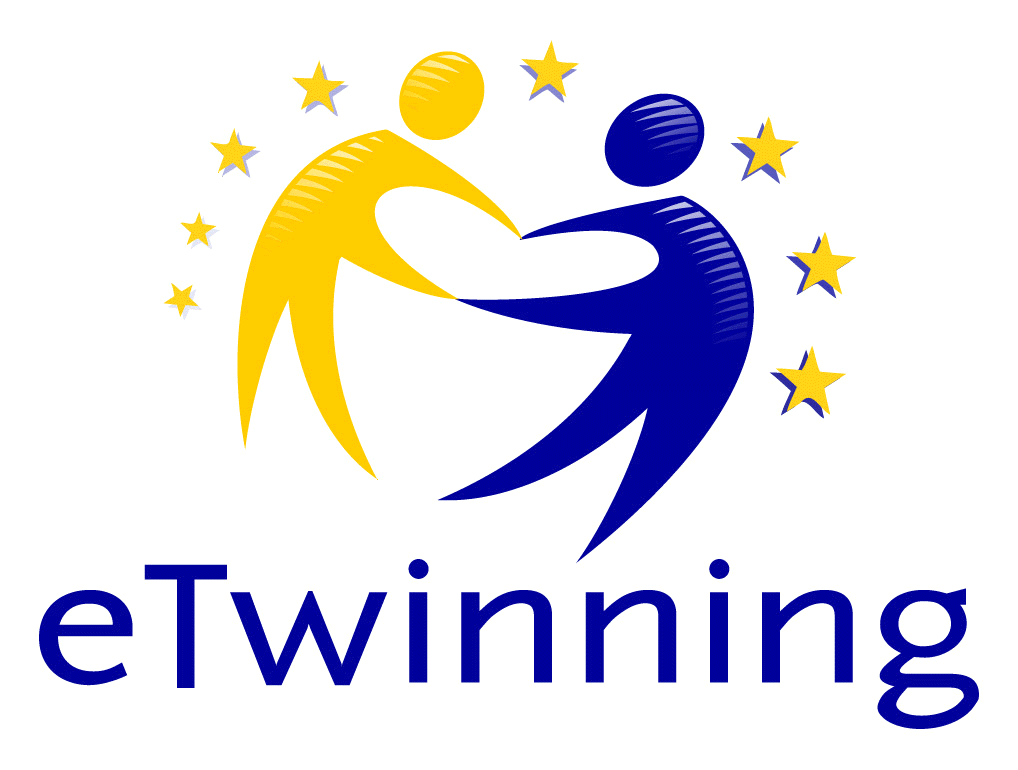 The Web 2.0 games LEARNINGAPPS and JIGSAW
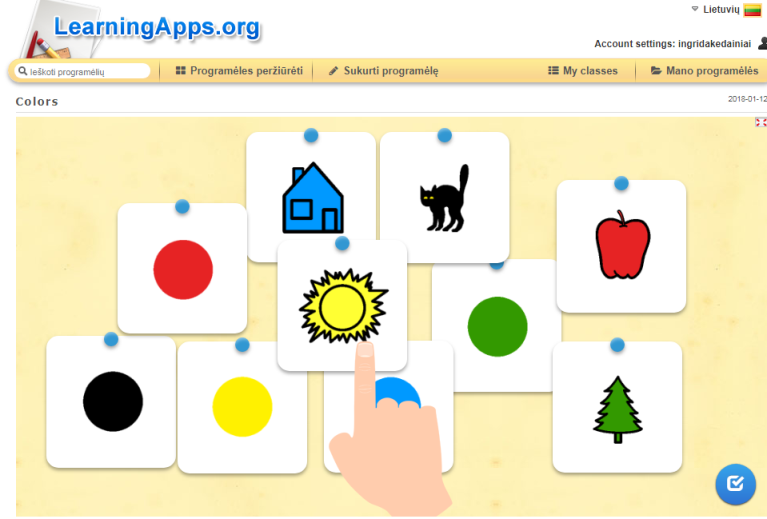 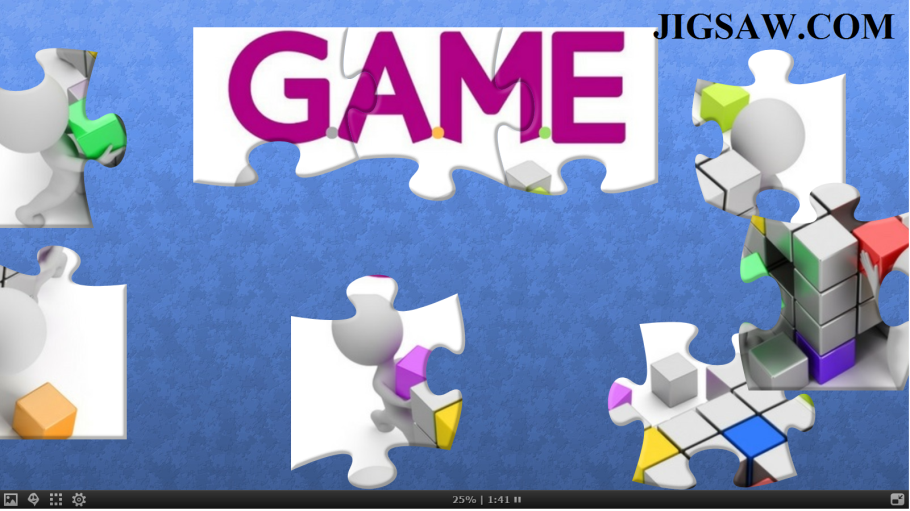 Did you like Web 2.0 games: LEARNINGAPPS and JIGSAW?
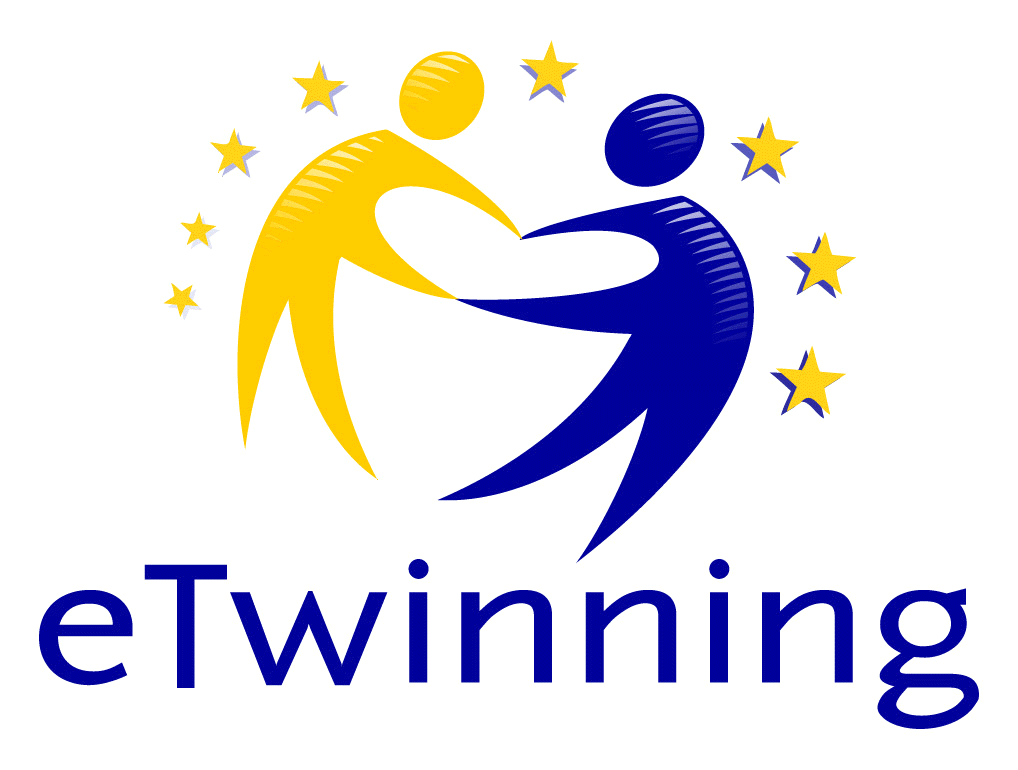 The games TANGRAMINO and TANGRAM
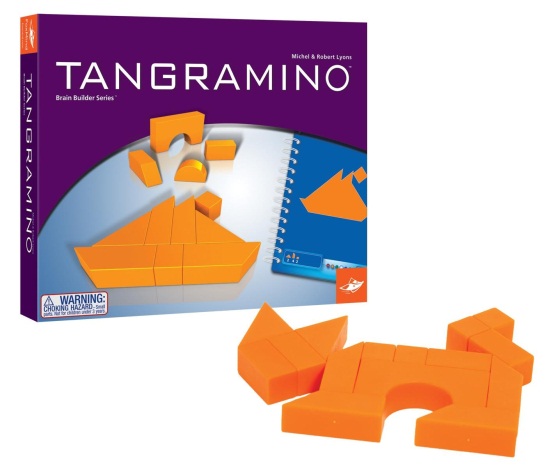 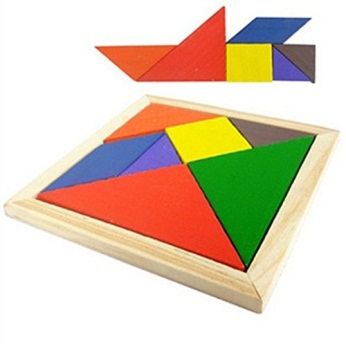 Did you like games TANGRAMINO and TANGRAM ?
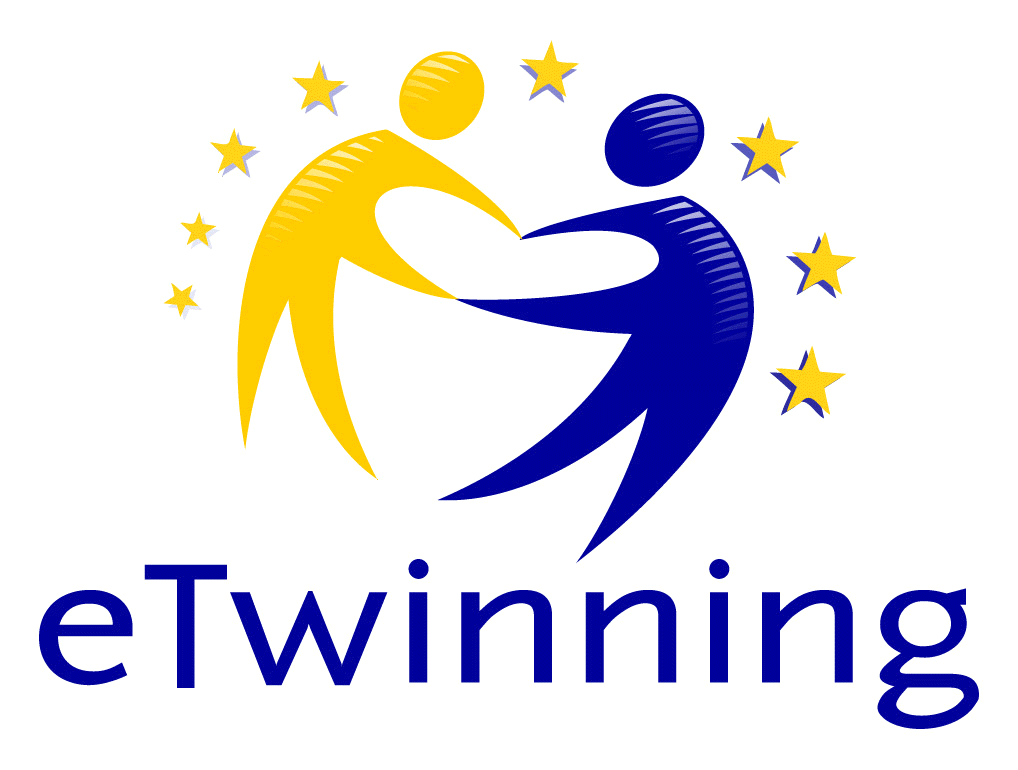 The game SKIPPITY
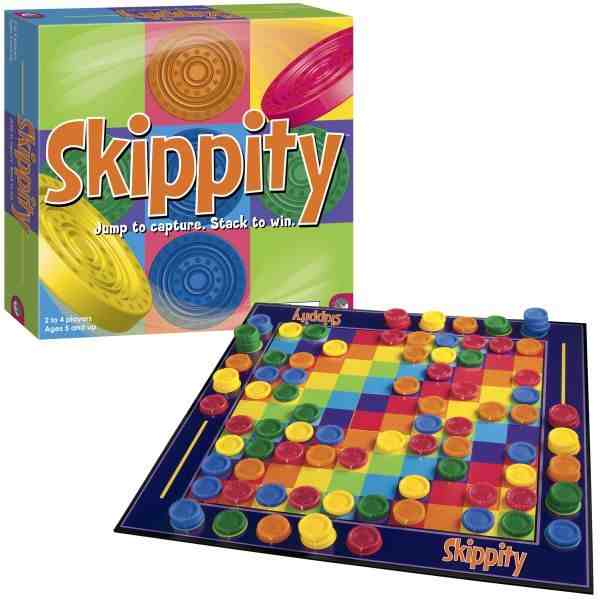 Did you like game SKIPPITY ?
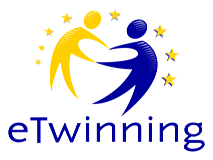 The game BLIND MAN’S BUFF
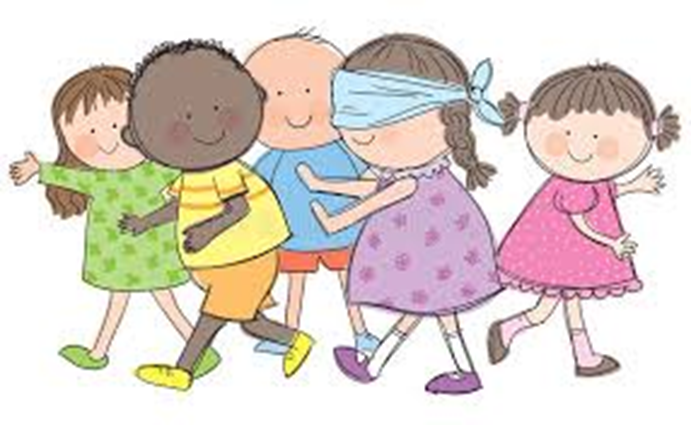 Did you like game BLIND MAN’S BUFF?
The game PUSS IN THE CORNER
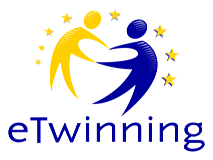 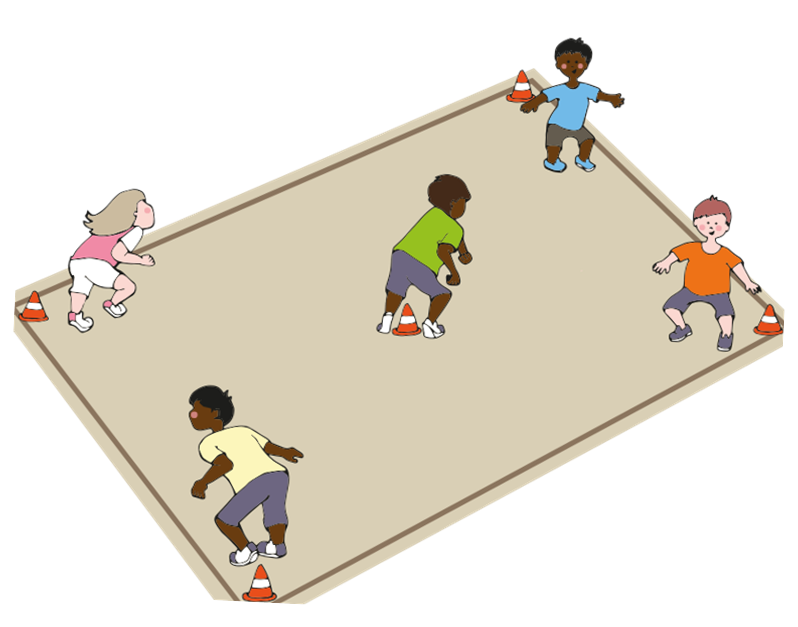 Did you like game PUSS IN THE CORNER ?
Results
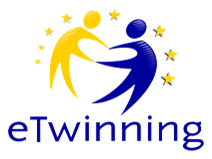 All the students liked very much the games.
Students play games daily at lessons and at leisure.
Games were very valuable for students in the educational sense.